The Fourth Amendment
Write your name on two sheets of lined paper.
Copy down the following text on each sheet.
The right of the people to be secure in their persons, houses, papers, and effects, against unreasonable searches and seizures, shall not be violated, and no Warrants shall issue, but upon probable cause, supported by Oath or affirmation, and particularly describing the place to be searched, and the persons or things to be seized.
Held for Ransom
Forensic Handwriting Analysis
Essential Question
How are characteristics of handwriting used in document analysis?
Lesson Objectives
Use 12 characteristics of handwriting to analyze document samples.
Match handwriting exemplars to a ransom note using the 12 characteristics of handwriting.
Document Analysis
Field of forensics that examines written material
Analyze document samples (questioned documents) by comparing them to know documents (exemplars)
You will be doing a handwriting analysis on your 4th Amendment exemplars
Handwriting Analysis
What are some characteristics of handwriting that forensic scientists might use when analyzing a document?
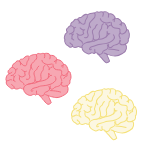 [Speaker Notes: K20 Center. (n.d.). Collective brain dump. Strategies. https://learn.k20center.ou.edu/strategy/111]
Handwriting Analysis
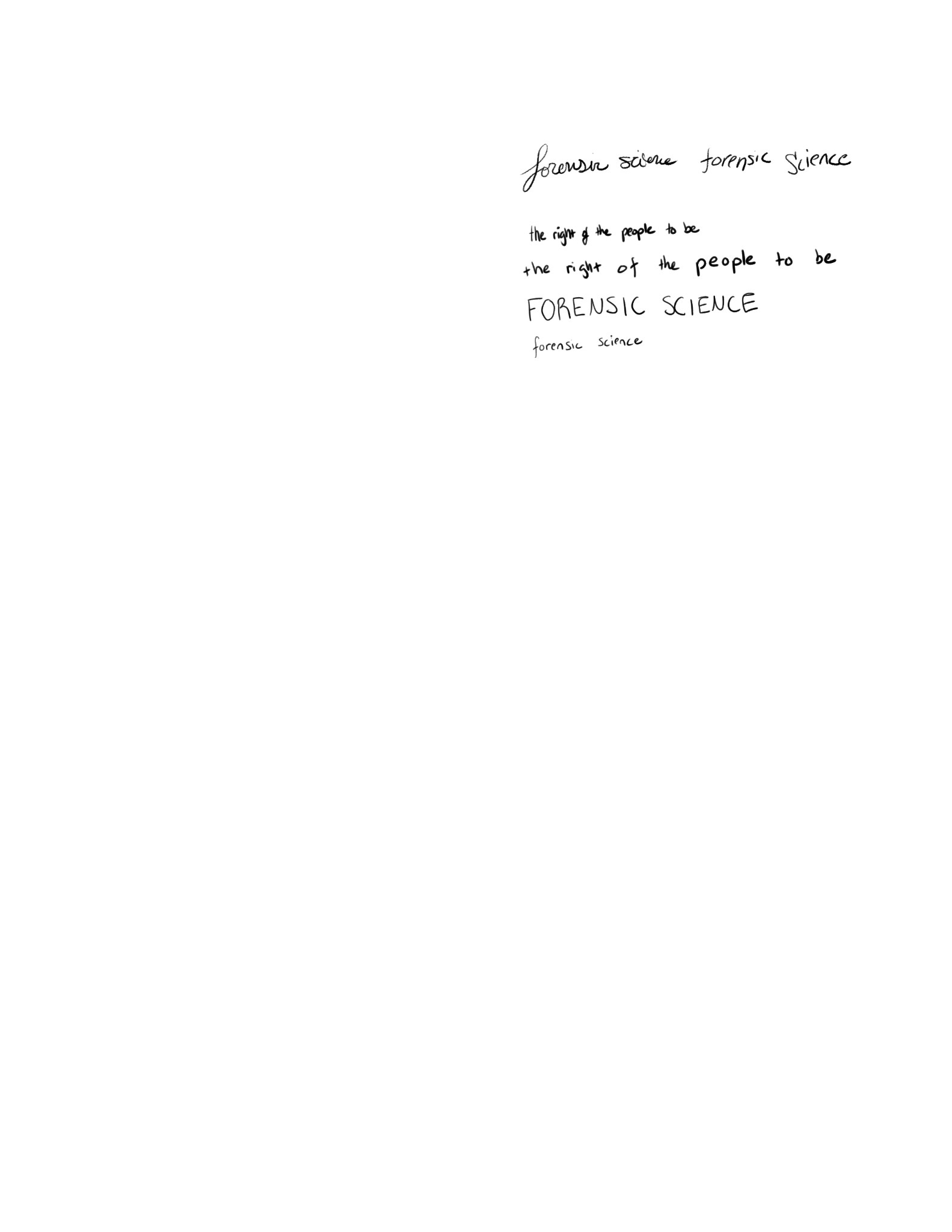 [Speaker Notes: Size consistency includes proportions (i.e., length to width ratio) and whether specific letters are comparatively larger or smaller than the letters around them. Students can measure the length and width of letters and determine a specific size ratio for the handwriting.]
Handwriting Analysis
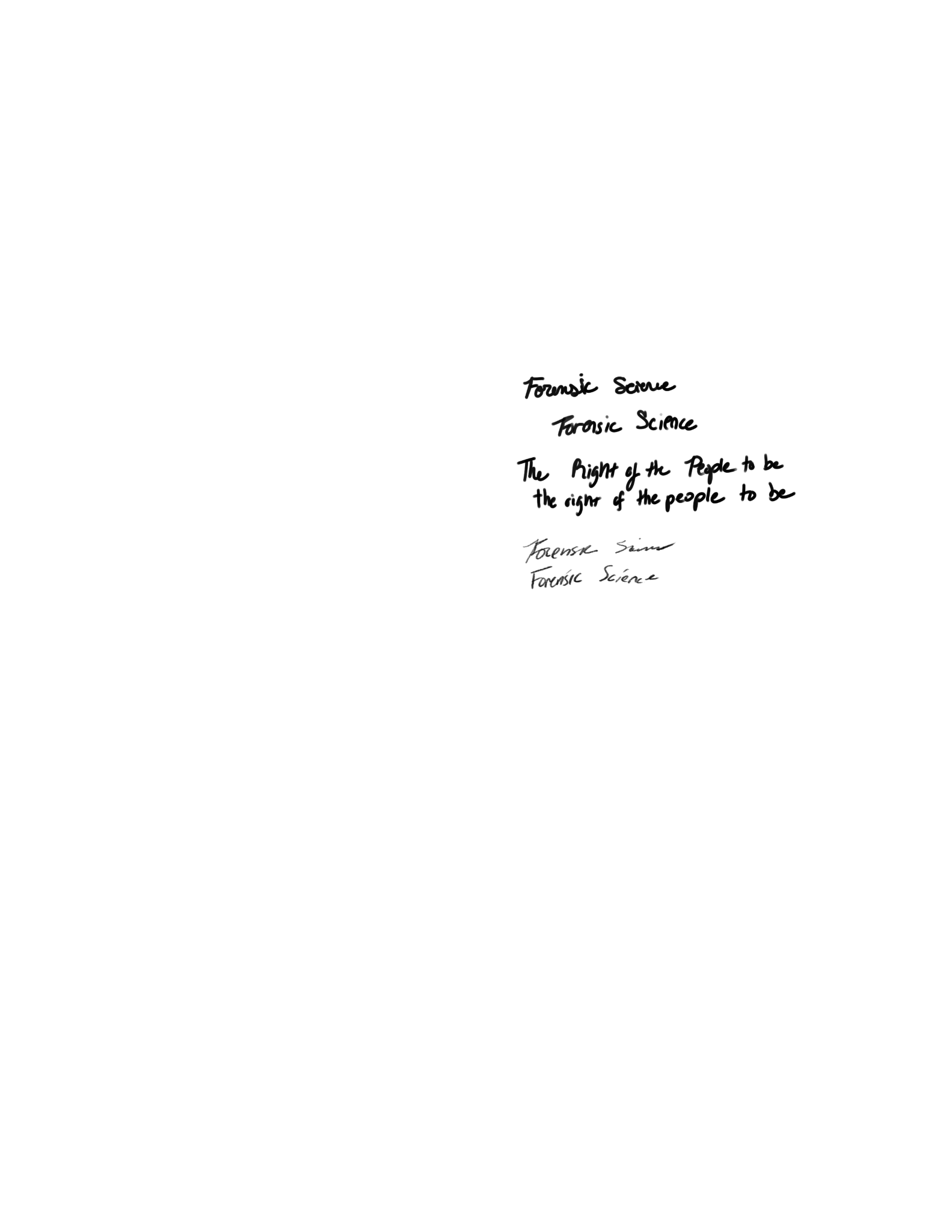 [Speaker Notes: Letter completion can also relate to style decisions such as whether the lowercase y ends as a straight line or a loop, or whether the lowercase a has an upper hook (as typed) or not.]
Handwriting Analysis
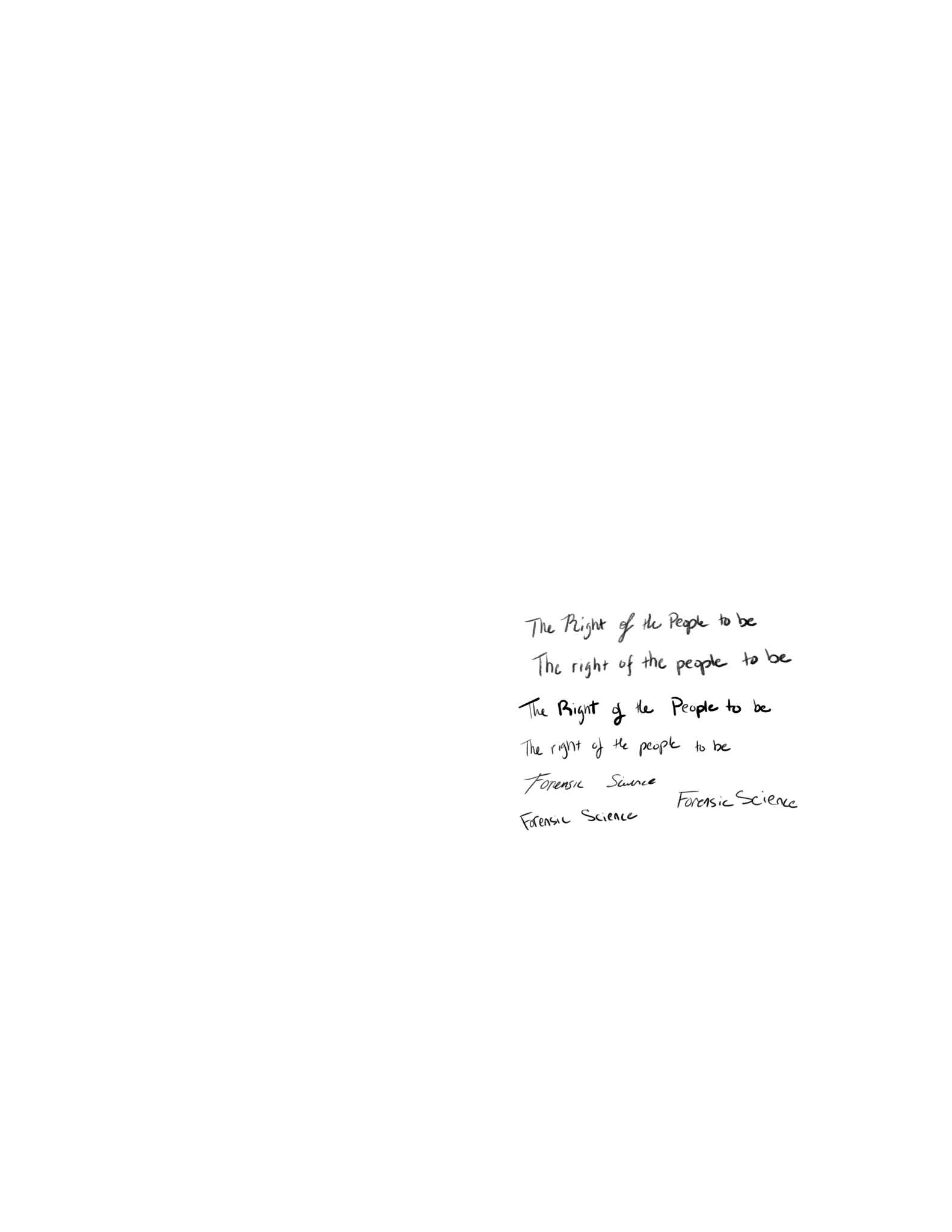 [Speaker Notes: Slant can indicate handedness (e.g., left-handed writers often write with a left slant).
Pen pressure specifically addresses how dark the lines are on upstrokes versus downstrokes.]
Handwriting Analysis
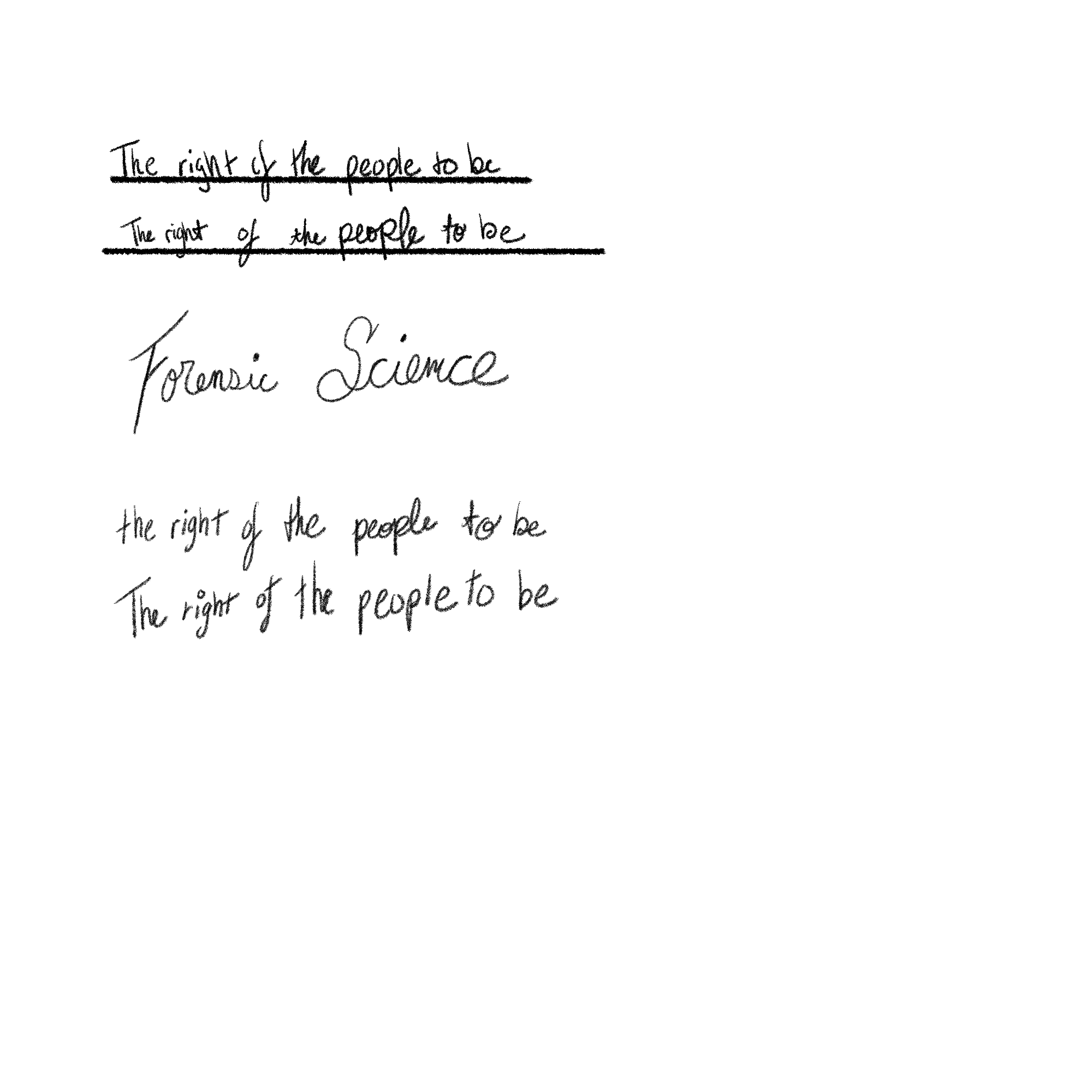 [Speaker Notes: Fancy loops or curls can also include other unique handwriting features (e.g., circles rather than dots over i’s)]
Handwriting Analysis
Pick one of your copies of the Fourth Amendment to analyze.
Fill out the data table based on your writing sample.
Highlight, underline, or circle examples of unusual features
Make measurements to describe characteristic #2 and #3
Comparing Analyses
Look at your writing sample and your partner’s writing sample side-by-side. What similarities and differences are there in your handwriting?

Now compare your data tables together. How consistent were your analyses of each other’s handwriting?
Comparing Analyses
Could you easily tell that the two samples of handwriting were from different people just by looking at them? 
Did any handwriting characteristics in your data table seem to be unique enough to use to identify another unknown handwriting samples?
Describe a different example of a characteristic that you would add to the list of characteristics.
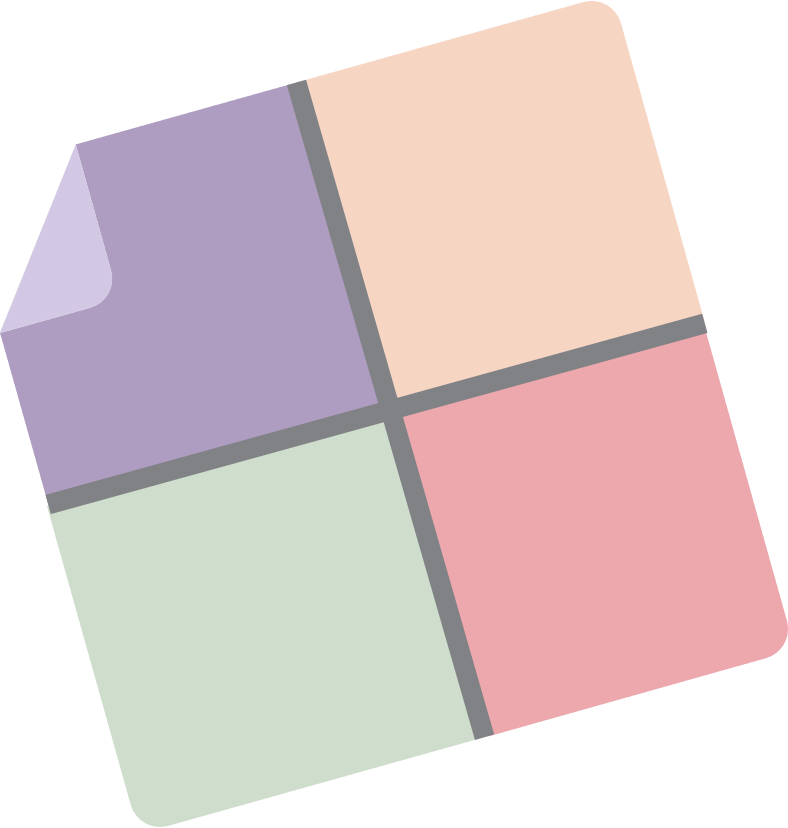 Window Notes
As you listen to the information, fill out your graphic organizer. Write down:
Meaningful Facts
Important Terms
Surprising Information
Questions You Have
[Speaker Notes: K20 Center. (n.d.) Window Notes. Strategies. https://learn.k20center.ou.edu/strategy/189]
Document Analysis
Field of forensics that examines written material
Documents can include:
Money, checks, & receipts
Passports & licenses
Letters & greeting cards
Contracts, certificates, & wills
Ransom & suicide notes
Experts may look at handwriting, typewriting, paper material, types of ink, etc.
[Speaker Notes: Example: an addendum to a will that is sent to a lawyer after the fact and was not signed in front of them]
Document Analysis
Compare exemplars and questioned documents
Exemplars: documents with known authors and/or origin
Questioned documents: document sample with questionable authenticity, unknown author, or unknown origin
Detect changes or damage to original documents, determine authorship, detect forgeries
Forgeries: documents created, modified, or falsified to deceive someone
[Speaker Notes: Forgery can include things you wouldn’t expect like changing information on your driver’s license to enter a bar illegally
Forgers often work for organizations like the FBI, because they are experienced and therefore experts.]
Handwriting Analysis
Scientific methods used to answer questions about specific documents and determine authorship
Handwriting analysis began in 1930s in a high-profile kidnapping of the rich Lindberg family’s baby
In 1999, U.S. Court of Appeals determined that handwriting analysis is a form of expert testimony, if scientific guidelines are used
Certification/training programs have become more common since then
Handwriting Analysis
By adulthood, you will develop handwriting unique to you
Handwriting can show slight variation due to age, mood, being rushed, writing utensil, etc. but is still uniquely identifiable
Still need to use many characteristics to make reliable matches
Shortcomings of Handwriting Analysis
Differences in handwriting due to age, fatigue, substance use, etc. can make analysis challenging
Quality of analysis depends on the quality of exemplars and questioned documents
Can get higher quality exemplars from suspects by:
Get writing samples without giving instructions for how to write
Not showing them the questioned document
Using similar pen and paper to the questioned document
Ransom Note Analysis
A child from a wealthy family has been abducted. His parents received a ransom note requesting a large amount of money in exchange for his safe return. They immediately contacted the police and gave them the ransom note.
The police got a lead pointing to several suspects. After taking the suspects into custody, the police obtained handwriting samples from each of them. They then called you in as a handwriting expert to analyze the ransom note and compare it to the samples.
Ransom Note Analysis
With your table group, analyze your ransom note using the 12 characteristics.
Then, visually eliminate any handwriting samples that obviously don’t match the note.
Record your reasoning on the handout.
Next, do a close examination of any remaining samples using the 12 characteristics.
Finally, compare your close examinations to the ransom note and identify a match.
Expert Testimony
You are called to provide expert testimony on the ransom note to a jury of your peers. Your job is to convince the jury you have identified the ransom note writer using evidence from your analysis.
Expert Testimony
Your group must create a brief oral presentation that explains your data analysis and evidence matching a handwriting sample to your ransom note.
Your presentation should have 3 parts:
Introduction
Arguments
Conclusion
Expert Testimony: Intro & Conclusion
Introduction:
State your purpose.
Describe the process you used to analyze the handwriting, but do not share your evidence yet.
State whether it was possible to prove who wrote the ransom note.
Conclusion:
Summarize your findings, but don’t repeat the specific details of each analysis.
Explain why your conclusion is reliable and whether you feel your handwriting analysis evidence is enough to convict the writer.
Expert Testimony: Arguments
Each person much write and present at least one of the arguments:
An explanation for each handwriting sample ruled out visually and why.
An explanation for each handwriting sample you ruled out using close examination and why.
One explanation for which handwriting sample you matched to the ransom note and why.
Handwriting Analysis and Expert Testimony
What was it about the expert testimonies that you found convincing (or unconvincing)?
Do you think handwriting/document analysis can provide enough evidence to convict someone of a crime? Why or why not?